Einführung in Web- und Data-ScienceGrundlagen der Stochastik
Prof. Dr. Ralf Möller
Universität zu Lübeck
Institut für Informationssysteme

Tanya Braun (Übungen)
Stochastik = Wahrscheinlichkeitstheorie + Statistik
Statistik
Erhebung, Auswertung und Interpretation von Daten 
Quantifizierung von Unsicherheit 
Wahrscheinlichkeitstheorie
Mathematische Beschreibung von zufälligen Phänomenen
Wahrscheinlichkeit P(A) für das Auftreten eines bestimmten Ereignisses A 
P(A) = 1	      ; A tritt mit Sicherheit ein
P(A) = 0	      ; A tritt mit Sicherheit nicht ein
P(A) = p ∈ (0,1)    ; Ereignis A tritt mit Wahrscheinlichkeit 		     ; p ein
2
Frequentistischer Wahrscheinlichkeitsbegriff
Auch statistische Wahrscheinlichkeitsauffassung genannt
Grenzwert der relativen Häufigkeit = P(A)
Beispiel: Wiederholtes Werfen eines Würfels
"Elementarereignisse" besitzen gleiche Eintrittsw'keiten 
Laplace'sches Prinzip
Was sind Elementarereignisse eigentlich genau?
Elemente ω einer Grundgesamtheit Ω  
Elementarereignisse sind abstrakt: Ω = {ω1,ω2,...,ω6} 
Beispiel: ωi steht für einen Würfelwurf
Abbildung von Ereignissen auf Merkmalswerte durch Zufallsvariablen
Zufallsvariable X für Ergebnis des Würfelwurfs ist eine Funktion
Ziel: Ereignis ωi auf obenliegende Zahl i des geworfenen Würfels abbilden
X : Ω  {1, 2, 3, 4, 5, 6}
3
Vereinbarungen
Notation: X = 1 steht für X(ω1) = 1
Aus der Notation ist der Begriff der Zufallsvariable motiviert
Gebräuchlich ist auch der Name Zufallsgröße

Sei X eine Zufallsvariable X : Ω  M
dom(X) ist definiert als der Bildbereich M
Im Sinne einer Variablen in der obigen Notationaber der Wertebereich (domain)!
4
Subjektivistischer Wahrscheinlichkeitsbegriff
Auch Bayesscher Wahrscheinlichkeitsbegriff genannt
(Un-)Sicherheit in der persönlichen Einschätzung eines Sachverhaltes
Grundgedanke: "Vernünftige Einschätzungen" zum Treffen von Entscheidungen modellieren
Gegeben sei eine Menge von Datenpunkten
Wie hoch würde man auf die Korrektheit seiner Einschätzung wetten?
Wie sicher bist du, dass ein Ereignis A eintreten wird?
Wahrscheinlichkeit als Maß für deine Unsicherheit.
5
Subjektivistischer Wahrscheinlichkeitsbegriff
Bayessche Wahrscheinlichkeitstheorie führt Konzept der A-priori-Wahrscheinlichkeit ein
Vorwissen und Grundannahmen des Beobachters in einer Wahrscheinlichkeitsverteilung zusammengefasst
... und explizit im Modell ausgedrückt (Vorteil)
Unterschiedliches Vorwissen möglich
(Komplexe) Ereignisse sind Teilmengen von Ω
Beispiel: Würfelereignisse mit gerader Zahl
Definition der Zufallsvariablen entsprechend erweitert
Beispiel: X({ω2 , ω4 , ω6}) = {2, 4, 6}
6
Laplace-Wahrscheinlichkeiten
Betrachte die endliche Grundgesamtheit von Elementarereignissen Ω = {ω1, ω2,... , ωn} 
Für ein Ereignis A ⊆ Ω definiert man die Laplace-Wahrscheinlichkeit als die Zahl 
P(A) := |A| / |Ω| = |A| / nwobei |A| die Anzahl der Elemente in A ist. 
Jedes Elementarereignis ωi, i = 1, . . . , n hat also die Wahrscheinlichkeit P({ωi}) = 1/n
Die Wahrscheinlichkeit von Ω ist P(Ω) = 1
Die entsprechende Abbildung 𝓟(Ω) → [0,1] nennt man auch Laplace-Verteilung (oder diskrete Gleichverteilung) auf Ω
𝓟(Ω) ist die Notation für Potenzmenge
7
Laplace-Verteilungen sind zu speziell!
Beispiele:
Unfairer Würfel 
Wahrscheinlichkeit für Knabengeburt 
Auftreten von Kopf oder Zahl bei Euro Münzen
Elementarereignisse hier nicht gleichwahrscheinlich! 
Weiteres Problem: |Ω| kann unendlich sein 
Laplace-Wahrscheinlichkeit der Einzelereignisse = 0
8
Beispiel für unendliche Grundgesamtheiten
Man interessiere sich für die Anzahl der Würfe einer fairen Münze bis zum ersten Mal Zahl eintritt. 
Ω unendlich: Ω = {ω1, ω2, ω3, ω4, ...}
Beispielverteilung P({ωi})=       i=1,2,3,...
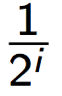 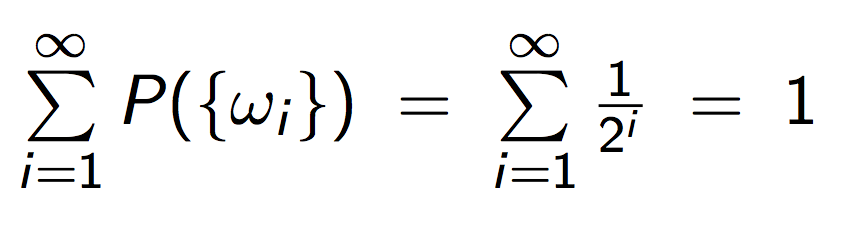 9
Diskrete Wahrscheinlichkeitsräume
Ein diskreter Wahrscheinlichkeitsraum ist definiert als ein Paar (Ω, P) wobei 
Ω eine abzählbare Grundgesamtheit ist und 
P ein diskretes Wahrscheinlichkeitsmaß, das jeder Teilmenge A ⊆ Ω eine Wahrscheinlichkeit P(A) zuordnet. 
P definiert man wieder über die Wahrscheinlichkeiten P({ω}) der Elementarereignisse ω ∈ A:
wobei für P({ω}) gelten muss: 0 ≤ P({ω}) ≤ 1 für alle ω und
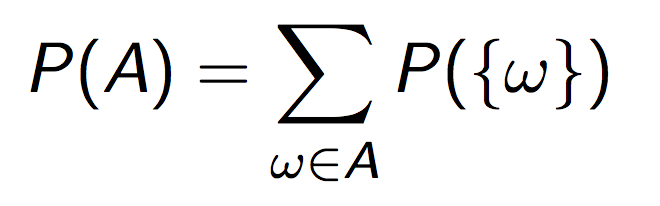 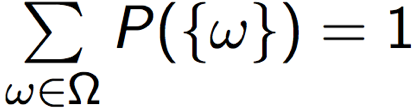 Der Begriff des Wahrscheinlichkeitsraums wird hier etwas vereinfacht dargestellt: Für die Menge aller möglichen (komplexen) Ereignisse (Sigma-Algebra) nehmen wir die Potenzmenge der Grundgesamtheit.
10
Axiome von Kolmogorov [1903-1987]
Wir betrachten eine beliebige (abzählbare) Grundgesamtheit Ω und eine Funktion P, die jedem Ereignis A ⊆ Ω eine Wahrscheinlichkeit zuordnet.
Wir nennen P eine Wahrscheinlichkeitsverteilung auf Ω, wenn sie folgende Eigenschaften erfüllt: 
Ax1: P(A) ≥ 0 für beliebige A ⊆ Ω 
Ax2: P(Ω) = 1 
Ax3: P(A ∪ B) = P(A) + P(B)          für disjunkte Ereignisse A, B ⊆ Ω
11
Folgerungen
⊆
12
Verbundwahrscheinlichkeit
Betrachten wir zwei aufeinanderfolgende Würfelwurfe
Der Ereignisraum (Ω, P) ist dann wie folgt definiert
Ω = {ω1,ω2,...,ω6} × {ω1,ω2,...,ω6} 
P(A × B) mit A, B ⊆ {ω1,ω2,...,ω6} ist diskretes Wahrscheinlichkeitsmaß
Wir sprechen von einer Verbundwahrscheinlichkeitund schreiben abkürzend
P(A, B) für P(A × B) mit A, B ⊆ Ω
In einem Verbund können beliebige Grundgesamtheiten verknüpft werden
Beispiel: (Ω', P) mit Ω' = {ω1,ω2,...,ω6} × { kreuz, pik, herz, karo }
13
Vorsicht
Manche Autoren schreiben auch gerne 
P(A1, A2) für P(A1 ∩ A2) mit A1, A2 ⊆ Ω
Beispiel: P("Gerader Würfelwurf", "Würfelwurf > 3")
P({ω2 , ω4 , ω6}, {ω4 , ω5 , ω6}) = P({ω4 , ω6})
Hier steht Komma für Schnitt
Wir haben dann aber ein Ereignis "Gerader Würfelwurf mit Zahl > 3", nicht jedoch einen Verbund von zwei Ereignissen!
14
Bedingte Wahrscheinlichkeiten
Für Ereignisse A, B ⊆ Ω mit P(B) > 0 definiert man die bedingte Wahrscheinlichkeit von A gegeben B als die Zahl

Beispiel:  Würfelspiel
“Es wird eine gerade Zahlgewürfelt” A := { ω2, ω4, ω6 }“Es wird eine Zahl > 4 gewürfelt” B := { ω5, ω6 }
Dann: 
P(A|B) = 1/2 
P(A|B ̄) = 2/4 = 1/2
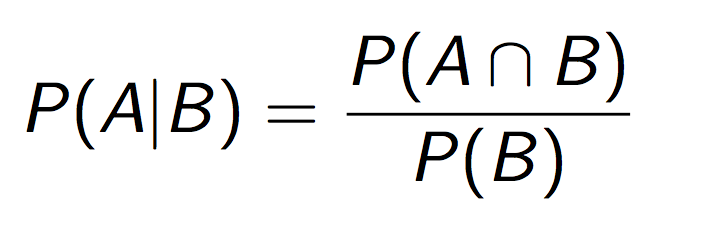 15
Bedingte Wahrscheinlichkeiten mit Verbunden
Für Ereignisse A ⊆ Ω1 und B ⊆ Ω2 mit P(B) > 0 definiert man die bedingte Wahrscheinlichkeit von A gegeben B als die Zahl

Beispiel:  3-Becherspiel mit Kugel
Spieler macht Trick und markiert einen der drei Becher
“Beobachter findet den richtigen Becher” } A := { bfrb }“Spielanbieter legt Kugel unter markierten Becher” B := { kumb }
Also Ω1 = { bfrb, bfrb-nicht }, Ω2 = { kumb, kuab1, kuab2 }Ω = {(bfrb, kumb), (bfrb, kuab1), (bfrb, kuab2),          (bfrb-nicht , kuab1), (bfrb-nicht , kuab1)} 
Dann: 
P(A | B) = 1 
P(A | B ̄) = 1/2
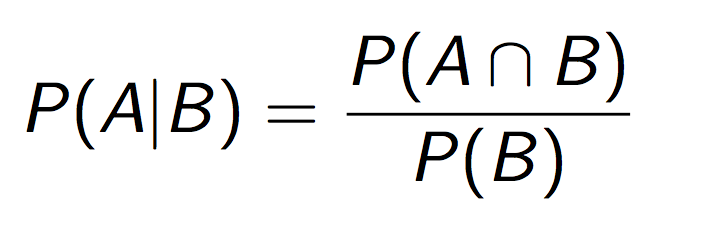 ,
16
Multiplikationssatz
Für beliebige Ereignisse A1, A2, ..., An mit P(A1∩ A2 ∩...∩ An)>0 gilt: 
P(A1∩ A2∩... ∩ An) =        P(A1) · P(A2|A1) · P(A3|A1 ∩ A2) · ... · P(An|A1 ∩...∩ An−1) 
Wobei man die rechte Seite offensichtlich auch in jeder anderen möglichen Reihenfolge faktorisieren kann

Herleitung über die Definition der bedingten Wahrscheinlichkeit
17
Satz der totalen Wahrscheinlichkeit
Sei B1, B2, . . . , Bn eine disjunkte Zerlegung von Ω: 
B1, B2, ..., Bn paarweise disjunkt: Bi ∩Bj = ∅ für alle i≠j 
B1 ∪ B2 ∪ . . . ∪ Bn = Ω

Falls zusätzlich P(Bi) > 0 für i = 1,...,n so gilt für jedes A ⊆ Ω: 


Insbesondere gilt 
P(A) = P(A|B)P(B) + P(A|B ̄)P(B ̄) da B,B ̄ eine disjunkte Zerlegung von Ω ist
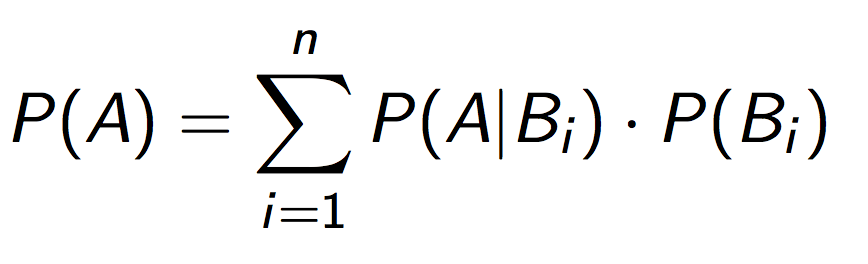 18
Der Satz von Bayes
Thomas Bayes [1701-1761] 
Dieser Satz beruht auf der Asymmetrie der Definition von bedingten Wahrscheinlichkeiten: 



Analog für Verbundwahrscheinlichkeiten
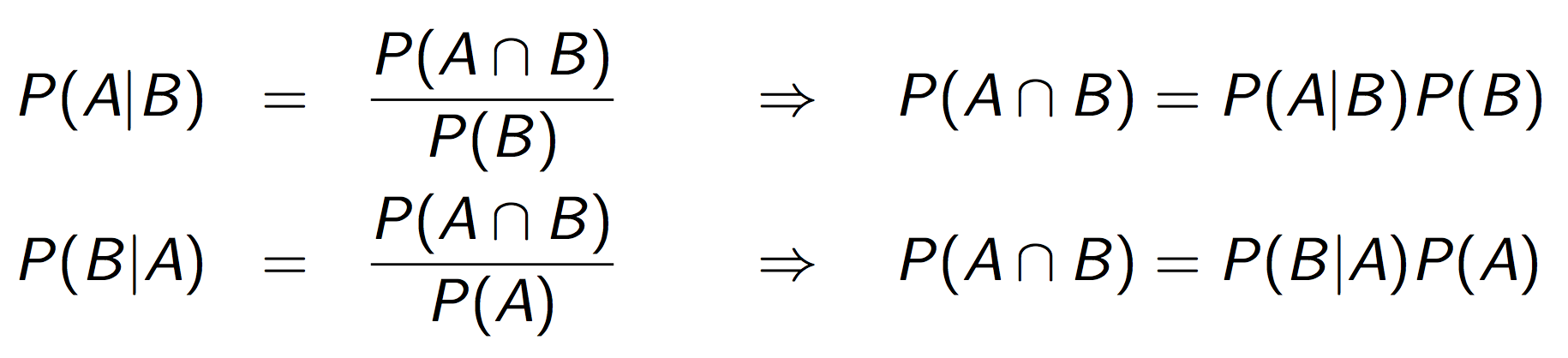 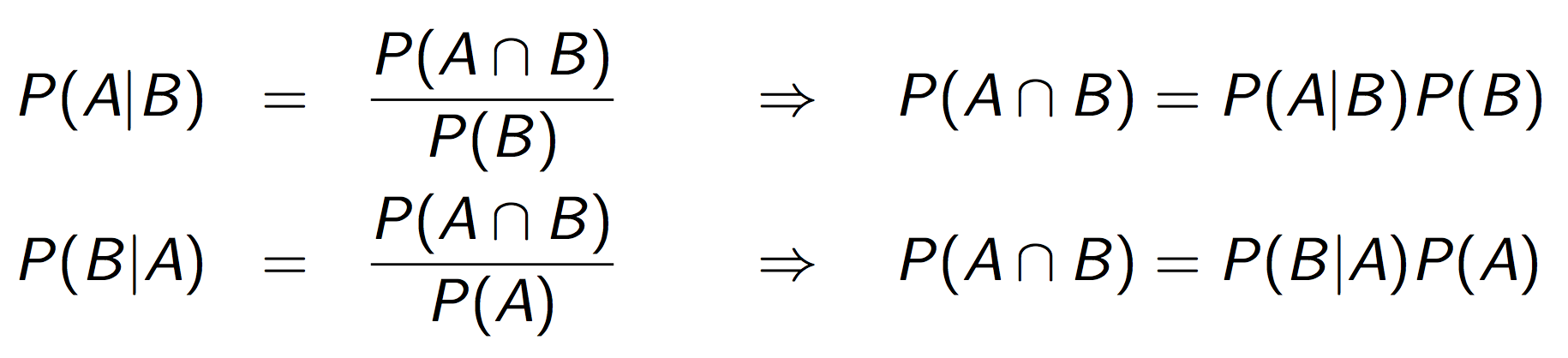 ,
,
,
,
19
Der Satz von Bayes
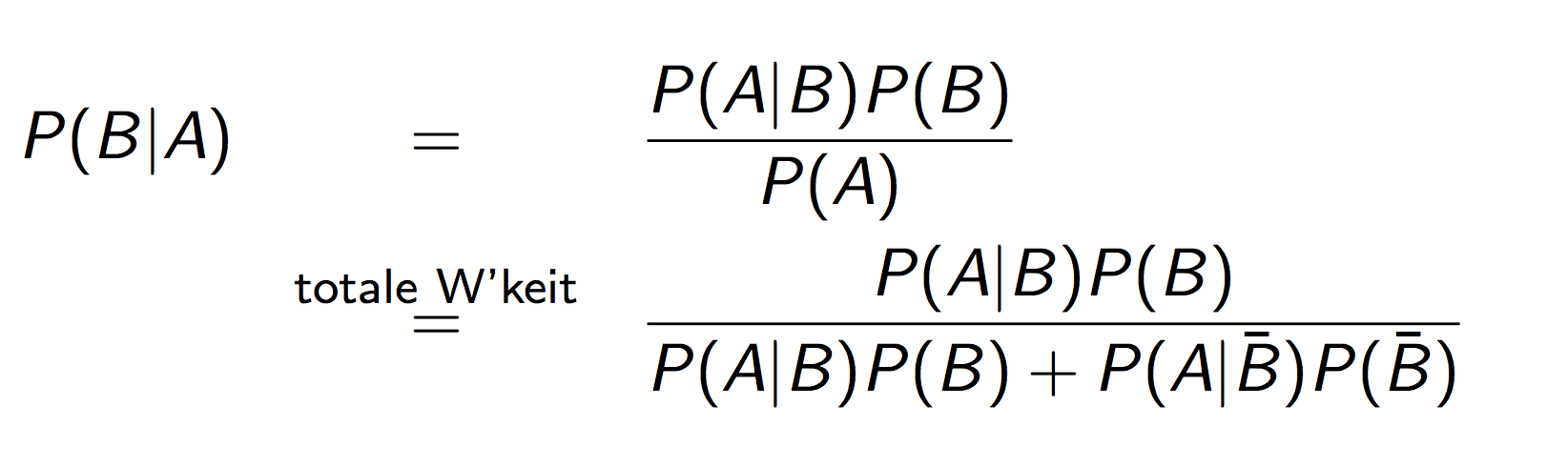 Allgemeiner gilt für eine disjunkte Zerlegung B1, . . . , Bn 



P(Bi)       : “A-priori-Wahrscheinlichkeiten” 
P(Bi | A) : “A-posteriori-Wahrscheinlichkeiten”
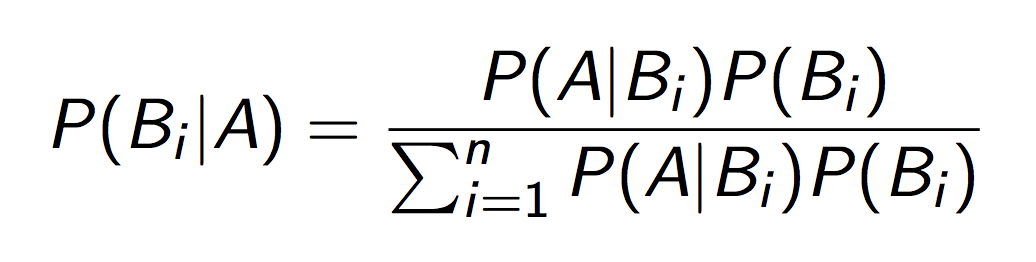 20
Stochastische Unabhängigkeit
Wann sind 2 Ereignisse A, B unabhängig? 
Motivation über bedingte Wahrscheinlichkeiten: 
Zwei Ereignisse A, B sind unabhängig, wenn
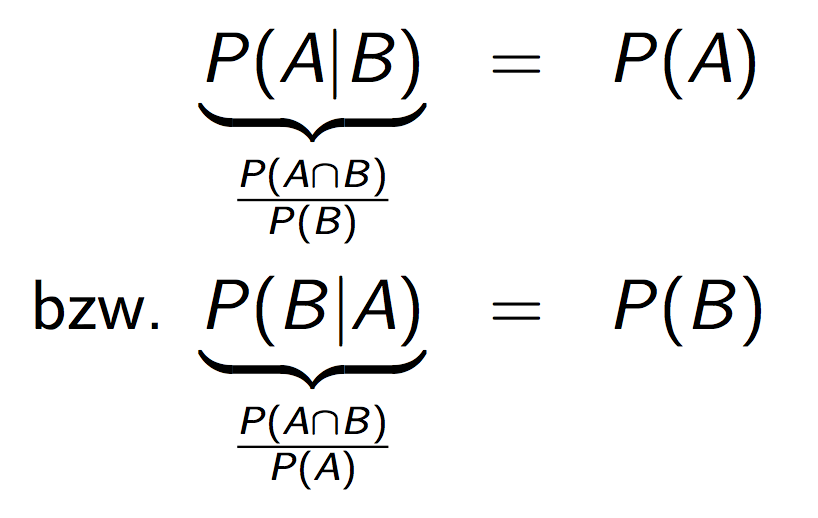 21
Definition und Folgerungen
Zwei Ereignisse A, B sind unabhängig, wenn
P(A, B) = P(A) · P(B) gilt.
Voraussetzung P(B) > 0 und P(A) > 0 ist hier nicht nötig 

Folgerungen: 
Sind A und B unabhängig, dann sind auch A ̄ und B, A und B ̄ und auch A ̄ und B ̄ unabhängig
22
Beispiel: Zweimaliges Würfeln
Ein fairer Würfel wird zweimal hintereinander geworfen.
A stehe für “Beim 1. Würfelwurf eine Sechs” 
B stehe für “Beim 2. Würfelwurf eine Sechs”
Bei jeden Würfelwurf ist die Grundgesamtheit Ω = {ω1, ω2, ω3, ω4, ω5, ω6} mit ωi =  "Gewürfelte Zahl ist i"
Nach Laplace gilt P(A) = P(B) = 1/6. 
Bei “unabhängigem” Werfen gilt somitP(A,  B) = P(A) · P(B) = 1/36
23
Beispiel: Zweimaliges Würfeln mit Tricks
Angenommen der Würfelwerfer ist besonders am Werfen von einem Pasch interessiert
Er kann den zweiten Wurf ein wenig steuern und würfelt mit W’keit ½  das gleiche wie beim ersten Wurf
Die anderen Ergebnisse seien dann gleichverteilt mit Wahrscheinlichkeit 0.1 
Dann ist zwar P(A) = 1/6 und auch P(B) = 1/6, aber P(A, B) = 1/12 > 1/36 
Die Ereignisse A und B sind also abhängig, da P(A, B) ≠ P(A) · P(B)
24
Unabhängigkeit von mehr als zwei Ereignissen
Die Ereignisse A1, A2, . . . , An sind (stochastisch) unabhängig, wenn für alle Teilmengen I ⊆ {1, 2, ..., n} mit I = {i1,i2,...,ik} gilt:                   P(Ai1∩ Ai2∩ ... ∩ Aik) = P(Ai1) · P(Ai2) · ... · P(Aik) 

Aus der paarweisen Unabhängigkeit folgt nicht die Unabhängigkeit von mehr als zwei Ereignissen
25
Beispiel zur paarweisen Unabhängigkeit
Sei Ω = {0, 1, 2, 3} ein Laplace-Wahrscheinlichkeitsraum Ai= {0}∪{i} mit i=1,2,3 (einmaliges Ziehen aus einer Urne)
Dann gilt:P(Ai)= ½  und P(Ai ∩ Aj) = ¼ = P(Ai) · P(Aj) für alle i ≠ j. 
Aber: 
P(A1 ∩ A2 ∩ A3) = ¼  und 
P(A1) · P(A2) · P(A3) = 1/8  
Die Ereignisse A1, A2, A3 sind also nicht unabhängig
26
Bedingte Unabhängigkeit
Sei C ein beliebiges Ereignis mit P(C) > 0.Zwei Ereignisse A und B nennt man bedingt unabhängig gegeben C, wenn gilt:    P(A, B | C) = P(A | C) · P(B | C) 

Man überzeugt sich leicht, dass 
weder aus unbedingter Unabhängigkeit bedingte Unabhängigkeit (bzgl. einem Ereignis C), 
noch aus bedingter Unabhängigkeit bzgl. einem Ereignis C unbedingte Unabhängigkeit folgt
27
Verteilungsnotation
Für eine diskrete Zufallsvariable X schreiben wir die Verteilung als P(X), wobei giltP(X) = <P(x1), ..., P(xn)> für x1, x2, ..., xn ∈ dom(X)

Auch im Verbund verwendet:  P(X, Y)

P(X, Y) = P(X | Y) · P(Y), wobei hier die Multiplikation komponentenweise erfolgt
28
Eigenschaften von bedingten Wahrscheinlichkeiten
P(B | B) = 1 und P(B ̄|B) = 0 
P(A | B) ≥ 0 für beliebige A ⊆ Ω 
P((A1 ∪ A2) | B) = P(A1 | B) + P(A2 | B) für A1 und A2 disjunkt 
Daher: 
Als Funktion von A ⊆ Ω ist P(A | B) (bei festem B!) eine Wahrscheinlichkeitsverteilung
29
Ereignisse beschrieben durch Mengen oder Formeln
Seien X, Y Zufallsvariable mit Bildbereich dom(X), bzw. dom(Y)
Ereignisse beschrieben durch Formeln mit Zufallsvariablen
X=1  (Elementarereignis)
X=1 v X=2 oder auch (X=1 v X=2) ^ (X=1 v X=4) (komplexe Ereignisse)
X ≤ 4 (komplexes Ereignis)
X=1 ^ Y = 'true'  (Verbundereignis, da verschiedene Variablen)
P(X=x1 v X=x2 v ... v X=xn) = P({x1, x2, ..., xn})
P(X=x1) = P(x1) = P({x1}), wenn x1 ∈ dom(X)
P(X ≤ 4) = ∫-∞x f(t) dt, wenn f eine Dichtefunktion ist
Falls dom(X) = {true, false}:
Schreibe P(X=true) als P(x)
Schreibe P(X=false) als P(¬x)
P(X=x) = P(x) steht für X nimmt einen konkreten Wert x an
P(X=x ^ Y=y) = P(X=x, Y=y) = P(x, y) (konkrete Werte im Verbund)
P(X | y) entweder "P(X) wenn Y=y" oder "P(X) wenn Wert von Y bekannt"
30
Example world
Example: Dentist problem with four variables: 
	Toothache (I have a toothache)
	Cavity (I have a cavity)
	Catch (steel probe catches in my tooth)
	Weather (sunny,rainy,cloudy,snow)
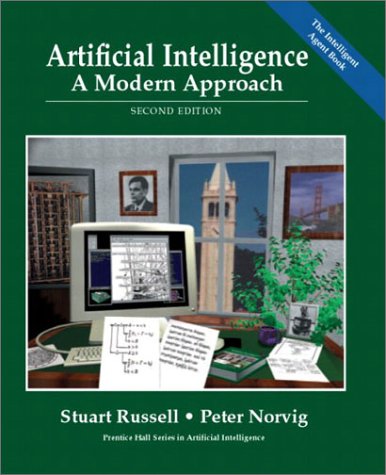 Subsequent slides contain material from Chapter 14 (Section 1 and 2)
31
Prior probability
Prior or unconditional probabilities of propositions
e.g., P(Cavity = true) = 0.1 and P(Weather = sunny) = 0.72 correspond to belief prior to arrival of any (new) evidence


Probability distribution gives values for all possible assignments:
P(Weather) = <0.72, 0.1, 0.08, 0.1> (normalized, i.e., sums to 1 because one must be the case)
32
[Speaker Notes: Prior can come from statistical date or other insights e.g. dice (computational)]
Full joint probability distribution
Joint probability distribution for a set of random variables gives the probability of every atomic event on those random variables
P(Weather,Cavity) is a 4 × 2 matrix of values:


	Weather =		sunny	rainy	cloudy	snow 
	Cavity = true 		0.144	0.02 	0.016 	0.02
	Cavity = false		0.576	0.08 	0.064 	0.08


Full joint probability distribution: all random variables involved
P(Toothache, Catch, Cavity, Weather)

Every query about a domain can be answered by the full joint distribution
33
Discrete random variables: Notation
Dom(W) = {sunny, rainy, cloudy, snow} and Dom(W) disjoint from domain of other random variables:
Atomic event W=rainy often written as rainy
Example: P(rainy), the random variable W is implicitly defined by the value rainy
Boolean variable Cavity
Atomic event Cavity=true written as cavity
Atomic event Cavity=false written as cavity
Examples: P(cavity) or P(cavity)
34
Conditional probability
Conditional or posterior probabilities
e.g., P(cavity | toothache) = 0.8
             or: <0.8>
i.e., given that toothache is all I know

(Notation for conditional distributions:
P(Cavity | Toothache) is a 2-element vector of 2-element vectors

If we know more, e.g., cavity is also given, then we have
P(cavity | toothache,cavity) = 1

New evidence may be irrelevant, allowing simplification, e.g.,
P(cavity | toothache, sunny) = P(cavity | toothache) = 0.8

This kind of inference, sanctioned by domain knowledge, is crucial
35
Conditional probability
Definition of conditional probability (in terms of uncond. prob.):
P(a | b) = P(a  b) / P(b) if  P(b) > 0

Product rule gives an alternative formulation ( is commutative):
P(a  b) = P(a | b) P(b) = P(b | a) P(a)

A general version holds for whole distributions, e.g.,
P(Weather,Cavity) = P(Weather | Cavity) P(Cavity)
       
      View as a set of 4 × 2 equations, not matrix mult.    (1,1) P(Weather=sunny |Cavity=true) P(Cavity=true)
	       (1,2) P(Weather=sunny |Cavity=false) P(Cavity=false), ….

Chain rule is derived by successive application of product rule:
P(X1, …,Xn) 	= P(X1,...,Xn-1) P(Xn | X1,...,Xn-1)
                 	= P(X1,...,Xn-2) P(Xn-1 | X1,...,Xn-2) P(Xn | X1,...,Xn-1)
                  	= …
                  	=               P(Xi | X1, … ,Xi-1)
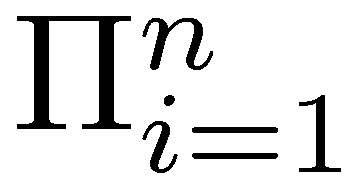 36
[Speaker Notes: Proofable Rules are important for algorithmically rewriting of statements.
First rules makes sense because we know that b=true we can rule out other worlds. Reduce view of the world sum also to one because
Sum must be one.Therefore the fraction.]
Inference by enumeration
Start with the joint probability distribution:






For any proposition φ, sum the atomic events where it is true: P(φ) = Σω:ω⊨φ P(ω)
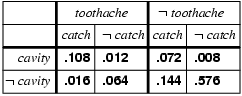 37
Inference by enumeration
Start with the joint probability distribution:





For any proposition φ, sum the probabilitywhere it is true:  P(φ) = Σω:ω╞φ P(ω)
P(toothache) = 0.108 + 0.012 + 0.016 + 0.064 = 0.2

Unconditional or marginal probability of toothache
Process is called marginalization or summing out
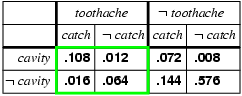 38
Marginalization and conditioning
Let Y, Z be sequences of random variables s.th. Y  Z denotes all random variables describing the world

Marginalization
P(Y) = Σz ∈ ZP(Y,z)

Conditioning
P(Y) = Σz ∈ ZP(Y|z)P(z)
39
Inference by enumeration
Start with the joint probability distribution:




For any proposition φ, sum the atomic events where it is true: P(φ) = Σω:ω⊨φ P(ω)

P(cavity  toothache) = 0.108 + 0.012 + 0.072 + 0.008+ 0.016 + 0.064 = 0.28(P(cavity  toothache) = P(cavity) + P(toothache) – P(cavity  toothache))
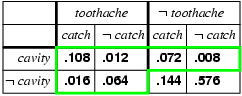 40
Inference by enumeration
Start with the joint probability distribution:





Can also compute conditional probabilities:
	P(cavity | toothache) 	=       P(cavity  toothache)
					P(toothache)
				= 	  0.016+0.064
				      0.108 + 0.012 + 0.016 + 0.064
				=   0.4
      P(cavity | toothache) = 0.108+0.012/0.2 = 0.6
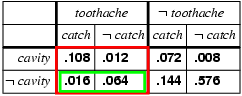 Product rule
41